California Life Sciences Messaging Matrix
May 18, 2020
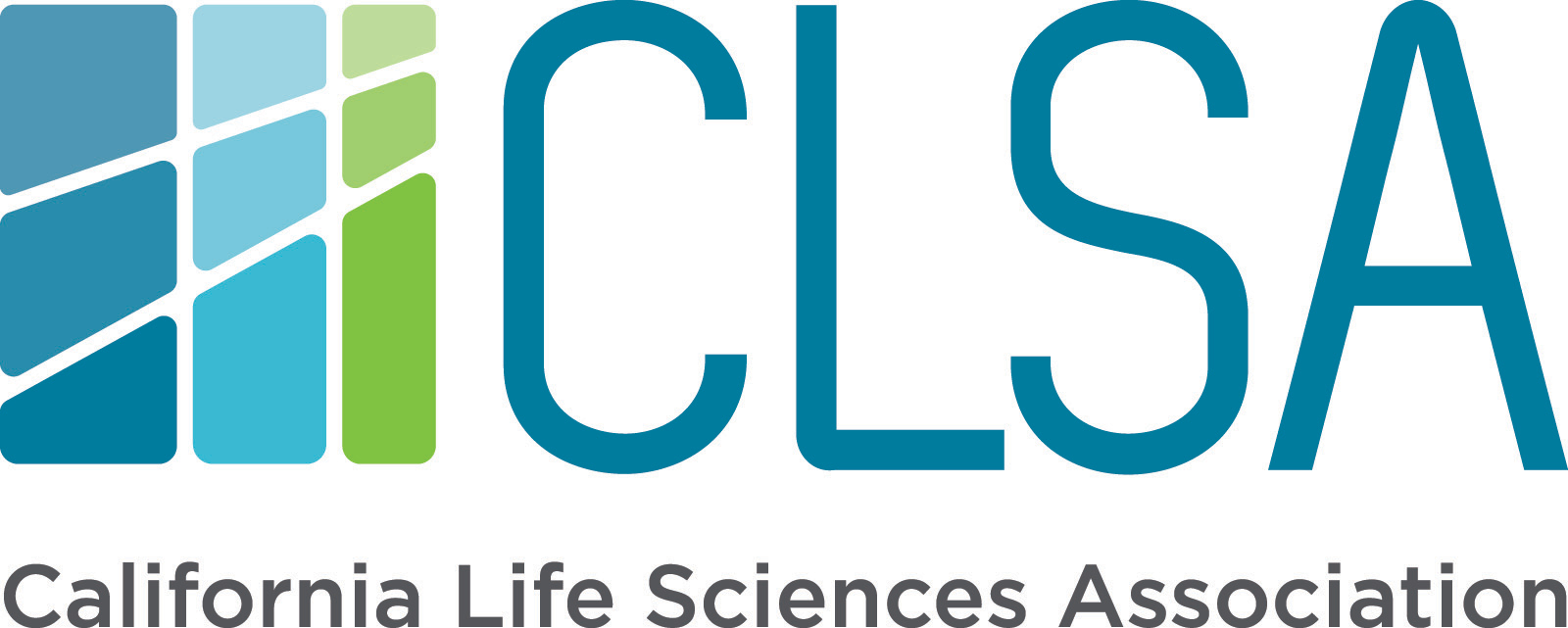 The messaging matrix…
IS
IS NOT
A foundational document that outlines core messages of the CLSA brand
A high-level messaging guide that helps to inform and align internal teams 
Perfect for pulling inspiration for assets: websites, social posts, etc. to guide communication and creative outputs
100% copy / paste ready, some modifications will need to be made to accommodate
A static document, it’s a living resource that needs to be updated as time goes on, and when business needs and accomplishments change
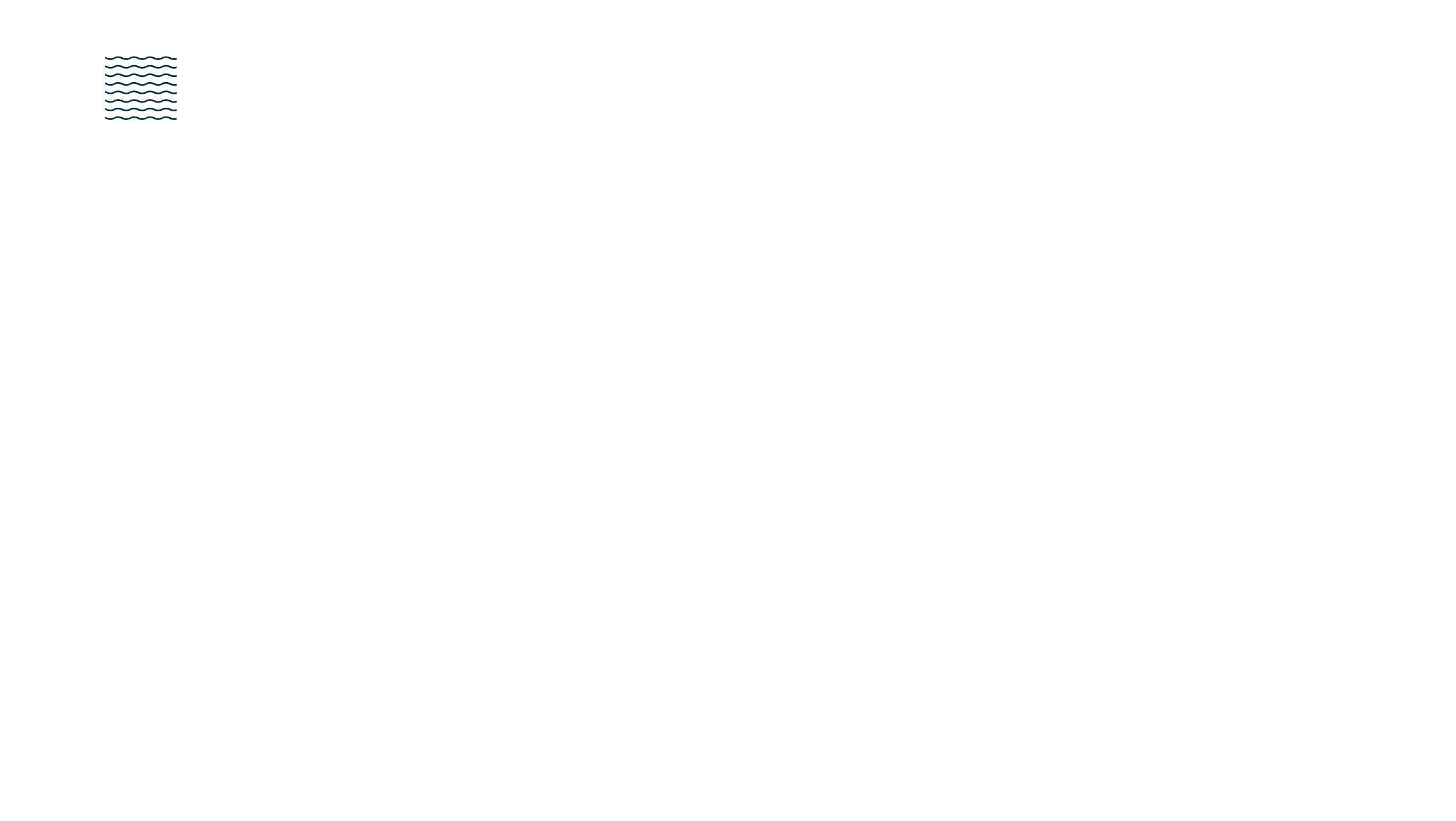 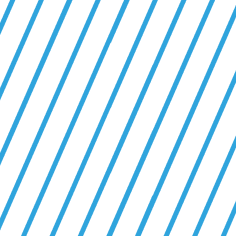 HOW IT PLAYS WITH THE BRAND BLUEPRINT

The Brand Blueprint is our big truth, so the Messaging Matrix is an extension of the Brand Blueprint, always in sync with its guidance

Sometimes messaging language is pulled directly from the Brand Blueprint, often not
Blueprint Reminder
California Life Sciences
WHAT
Unwavering
Wise
Human
Collaborative
Dynamic
ATTRIBUTES
Enabling life sciences to continue doing good.
ESSENCE
To enable more good to happen
WHY
A united force for meaningful progress
HOW
Exceptional & Supportive
Association
Leading & Empowering 
Institute
Skilled & Dedicated 
Team
The ever-evolving life sciences ecosystem of California
WHO
Companies
Academia
Partners
CALIFORNIA LIFE SCIENCES
WE ARE
Advocacy
Community & Partnerships
Power Purchasing
Intelligence & Insights
Entrepreneurship & Business Services
Workforce & Career Development
STEM Education
Programs & Events
WHAT WE DO
CLSA
CLSI
HOW WE DO IT
COMPANIES
ACADEMIA
PARTNERS
WHO WE SERVE
Enabling life sciences to continue doing good.
WHY WE DO IT
REASONS TO BELIEVE
Enabling life sciences 
to continue doing good.
Exceptional & Supportive
Association

Advocacy 
Federal, State, Local
Policy Change
Patient Access
Political Action Committee

Member Benefits
Business Services
Power Purchasing
Community & Strategic Partnerships
Partner Facilitation 
Programs & Events

Industry Intelligence & Insights  
Reports & Fact Sheets
Leading & Empowering 
Institute

STEM Education

Entrepreneurship & Business Advisory Services 

Workforce & Career Development
Professional Development 
Career Center
Workforce Trends 

Programs & Events
Partner Facilitation 

California Business Development 
Overseas companies to CA
Skilled & Dedicated 
Team

A Collective of Expertise & Breadth of Experience 
Decades of Industry Experience
Diverse Team – from a variety of disciplines across life sciences 
Proven Track Record of Success

Purpose-Driven Culture
Service-minded
Passionate
Collaborative
Community-focused

Commitment Across CA and DC 
Sacramento, San Diego San Francisco, Los Angeles 
Washington DC
BRAND ARCHETYPE
The Heroic Magician
“Taking action to unleash possibility”
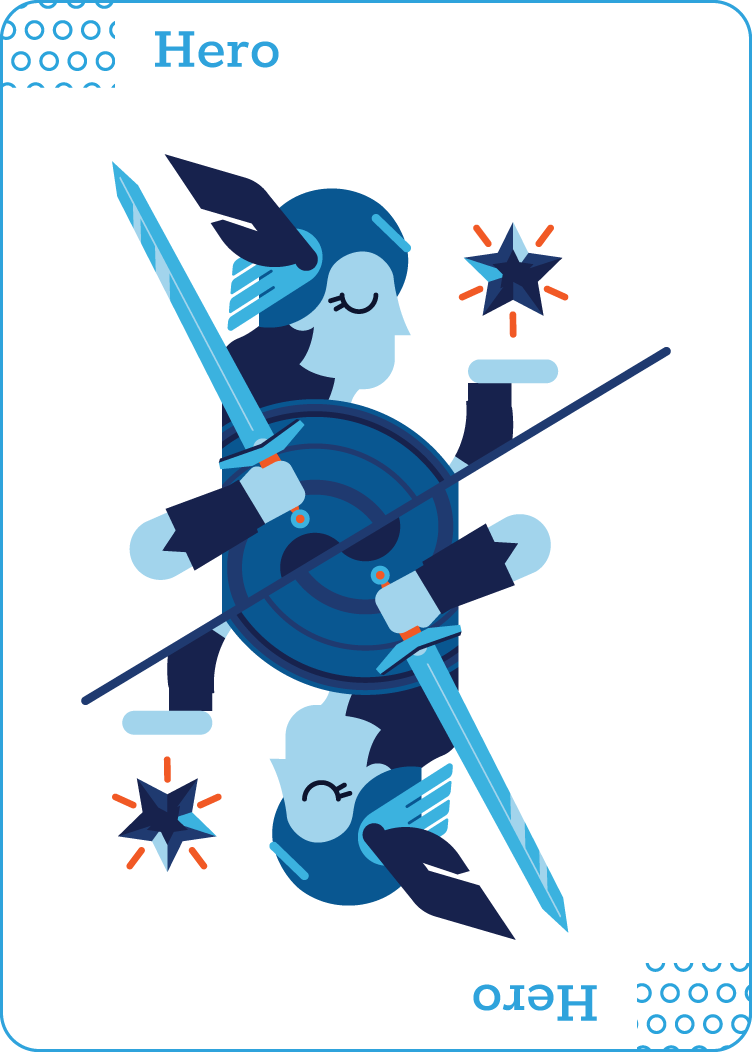 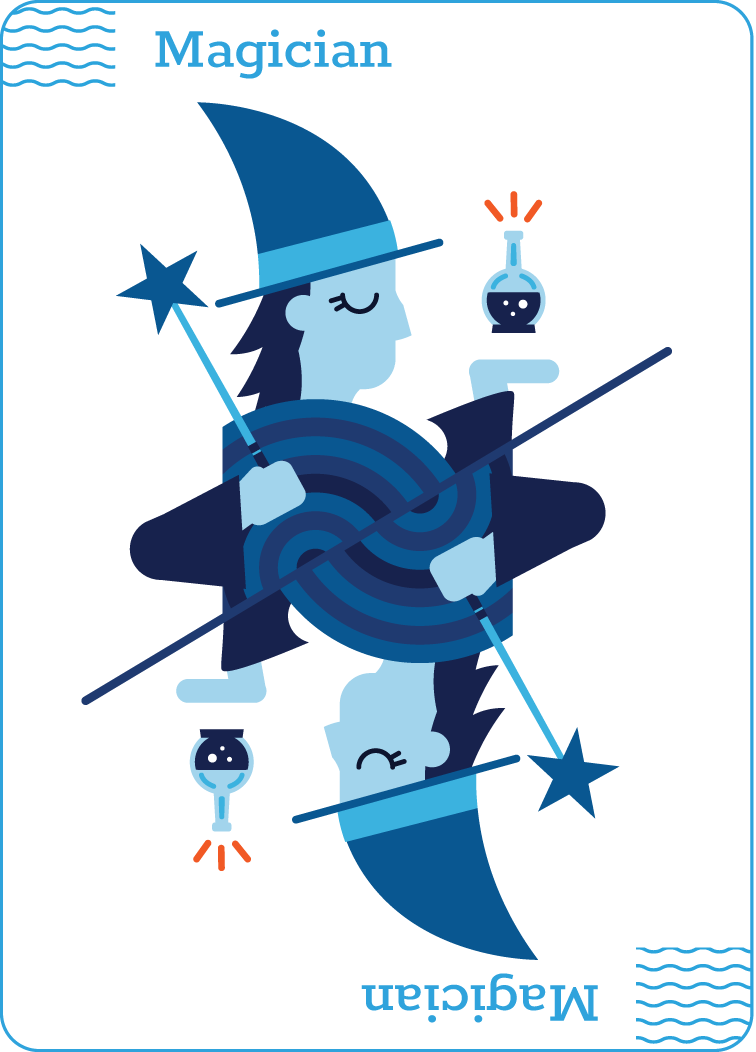 Core Desire: knowledge of the fundamental laws of how the world or universe works
Goal::to make dreams come true
Strategy: develop vision and live it out fully, helping others transform their lives
Gift: finding win-win outcomes
AKA: The Transformer, The Visionary
Core Desire: prove one’s worth through courageous and difficult action
Goal: exert mastery in a way that improves the world
Strategy::become as strong, competent, powerful as you are cable of being
Gift: competence and courage
AKA: The Champion, The Warrior
Voice
Our voice doesn’t change: it’s part of who we are. It translates our archetype and attributes into how we communicate.
Voice
HUMAN 

We write the way we speak and sound like the committed, passionate people we are. What we say and how we say it is instantly relatable and always inclusive of our diverse community.
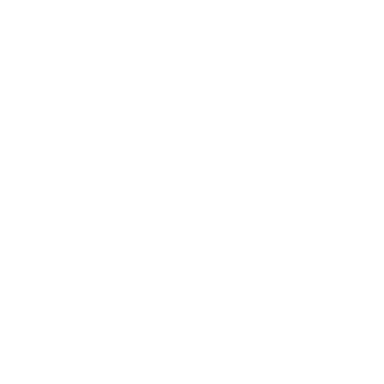 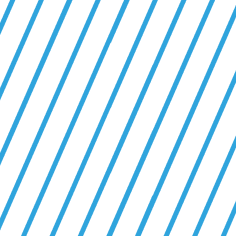 Voice
HELPFUL 

We use clear, concise language to ensure our community and members get the answers and information they need in the most efficient, straightforward way possible.
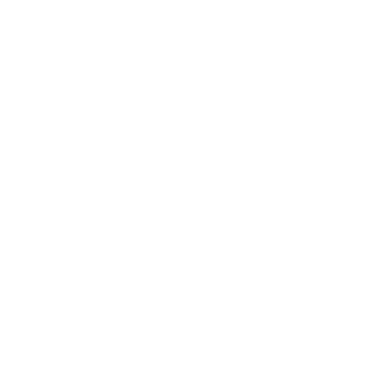 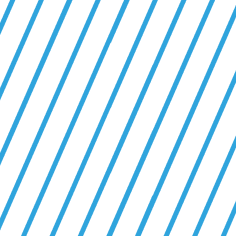 Voice
SMART 

We’re confident in our extensive experience, knowledge and connections that help support and propel California’s life sciences community forward.
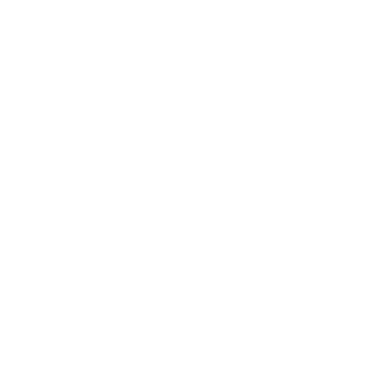 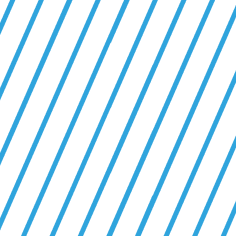 Voice
ASPIRATIONAL 

We are solidly grounded in reality and driven by possibility. We understand that a big part of why we exist is to inspire and motivate people and companies to push boundaries and encourage innovation in the pursuit of a better future.
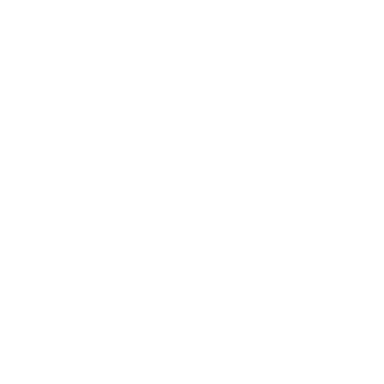 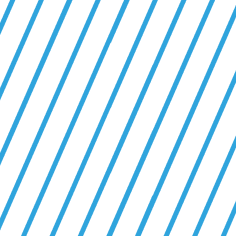 Tone
We modulate our tone based on our audience and the context in which we communicate.
Tone
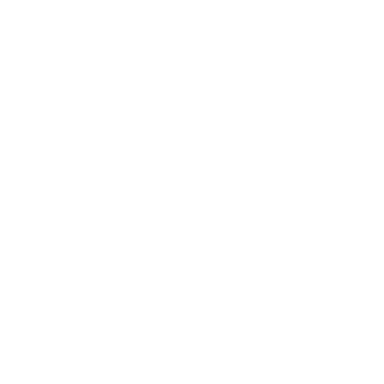 Our friendly and approachable tone engages, encourages and supports our members and community. We are enthusiastic, optimistic, positive and inclusive.
Elevator Pitch
Elevator Pitch
California Life Sciences works closely with our community to collectively set guidelines and policy, educate the next generation and remove barriers to inspire and empower life sciences companies to reach their next level of success.

We connect our members with the right people, knowledge and opportunity at the right time to help support their work on finding innovative solutions to some of the world’s most complex problems.

Our goal is to make California the most desirable place for life sciences to flourish, unlocking possibility and growth for companies—now and in the future—so people everywhere can live longer, healthier, happier lives.
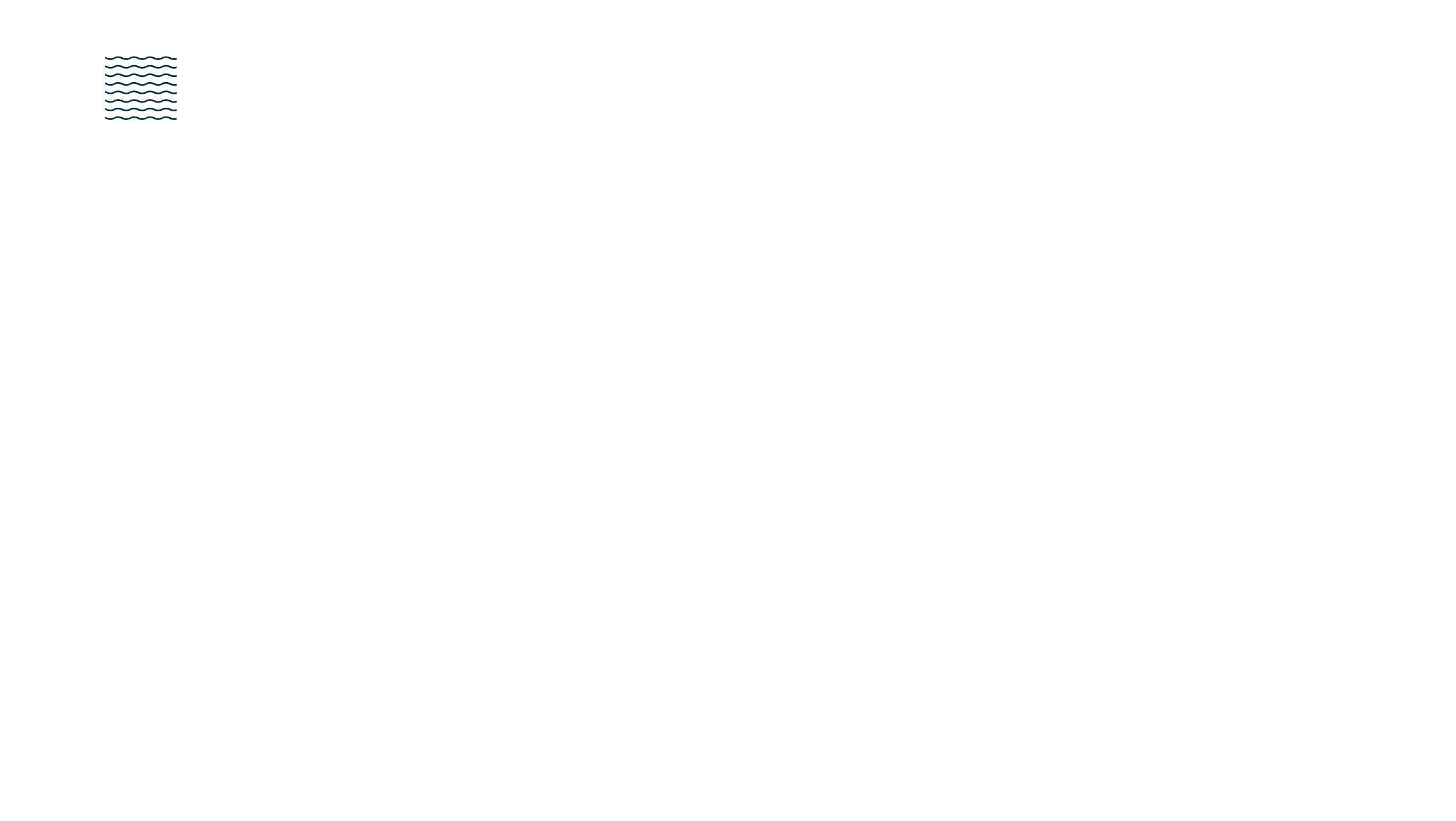 Elevator Pitch: Detail
California Life Sciences works closely with our community to collectively set guidelines and policy, educate the next generation and remove barriers to inspire and empower life sciences companies to reach their next level of success.

We connect our members with the right people, knowledge and opportunity at the right time to help support their work on finding innovative solutions to some of the world’s most complex problems.

Our goal is to make California the most desirable place for life sciences to flourish, unlocking possibility and growth for companies—now and in the future—so people everywhere can live longer, healthier, happier lives.
WHO WE ARE
WHAT WE DO & HOW
WHY WE 
DO WHAT WE DO
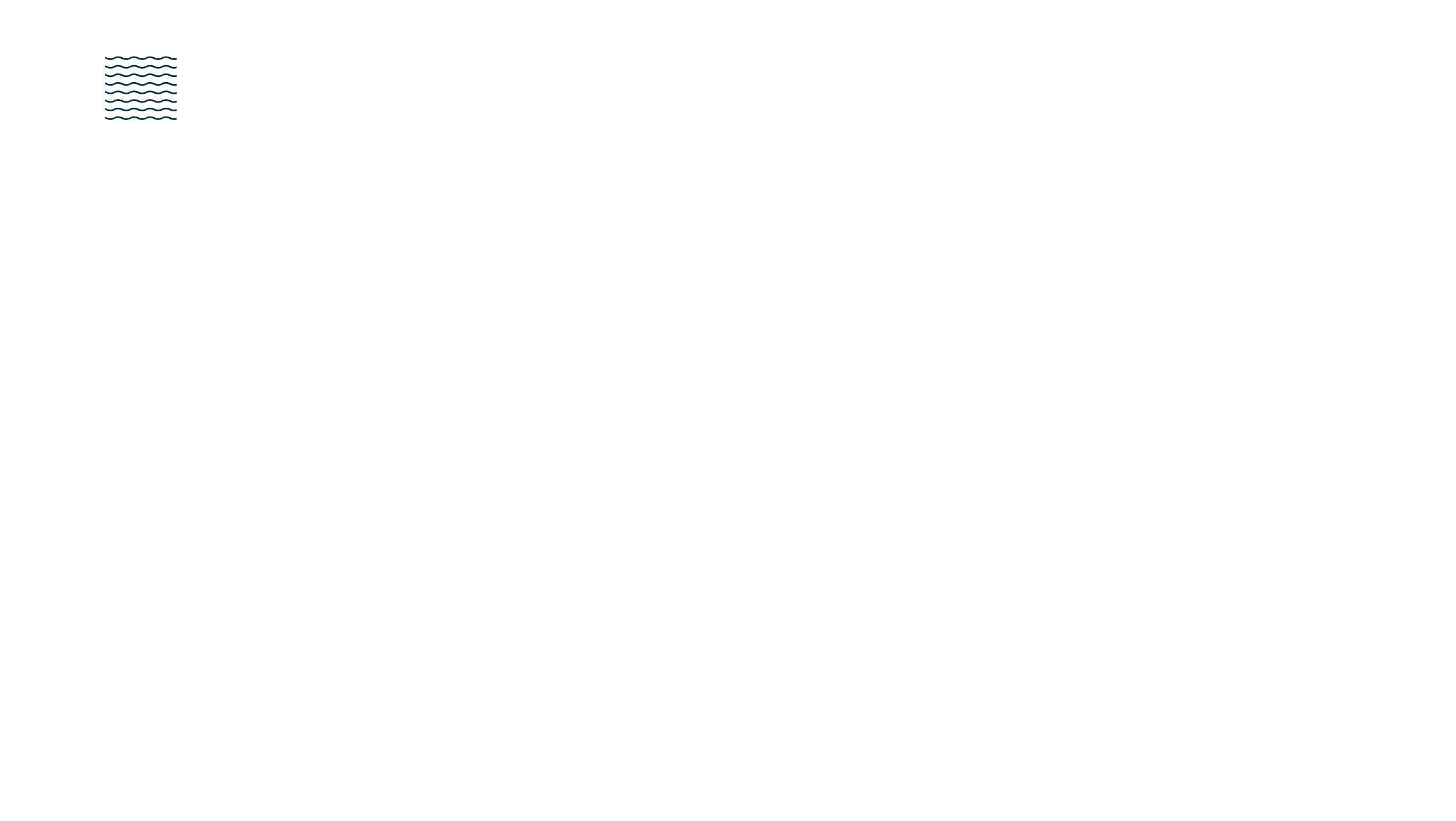 Messaging Matrix
Main Messaging
ELEVATOR PITCH
California Life Sciences works closely with our community to collectively set guidelines and policy, educate the next generation and remove barriers to inspire and empower life sciences companies to reach their next level of success. We connect our members with the right people, knowledge and opportunity at the right time to help support their work on finding innovative solutions to some of the world’s most complex problems. Our goal is to make California the most desirable place for life sciences to flourish, unlocking possibility and growth for companies—now and in the future—so people everywhere can live longer, healthier, happier lives.
PILLAR
EXCEPTIONAL & SUPPORTIVE ASSOCIATION
We have a shared determination to continue to make a positive impact on what life sciences can and will do. Together, we build on what’s already been achieved and find new ways to empower our community to realize its full potential by helping people everywhere live longer, healthier, happier lives.

We have a diverse member base, both in terms of size and focus. Members include the world’s most promising entrepreneurial start-ups, global leaders, research institutions and investors. representing the full spectrum of life sciences, including biotechnology, medical device and diagnostic companies that are advancing medicine; digital health innovators blending technology and medicine to transform healthcare; agricultural companies improving food outputs; and bioindustrial organizations energizing the world.
MESSAGE
SUPPORT POINTS
Advocacy
Member benefits
Programs & events
Industry intelligence & insights
Main Messaging
ELEVATOR PITCH
California Life Sciences works closely with our community to collectively set guidelines and policy, educate the next generation and remove barriers to inspire and empower life sciences companies to reach their next level of success. We connect our members with the right people, knowledge and opportunity at the right time to help support their work on finding innovative solutions to some of the world’s most complex problems. Our goal is to make California the most desirable place for life sciences to flourish, unlocking possibility and growth for companies—now and in the future—so people everywhere can live longer, healthier, happier lives.
PILLAR
LEADING & EMPOWERING INSTITUTE
We’re committed to investing in the future of life sciences through STEM education, entrepreneurship, career development, programs and events to keep life sciences in California strong, growing and evolving. The life sciences industry is crucial to California’s progress, which is why we’re dedicated to facilitating new ways for our members to incubate ideas and foster the growth, innovation and success of the leaders of tomorrow.
MESSAGE
STEM Education
Entrepreneurship & Business Advisory Services 
Workforce & Career Development
Programs & Events 
The FAST program provides a supportive forum to pressure test new ideas with a ready advisory board of industry veterans.
SUPPORT POINTS
Main Messaging
ELEVATOR PITCH
California Life Sciences works closely with our community to collectively set guidelines and policy, educate the next generation and remove barriers to inspire and empower life sciences companies to reach their next level of success. We connect our members with the right people, knowledge and opportunity at the right time to help support their work on finding innovative solutions to some of the world’s most complex problems. Our goal is to make California the most desirable place for life sciences to flourish, unlocking possibility and growth for companies—now and in the future—so people everywhere can live longer, healthier, happier lives.
PILLAR
SKILLED & DEDICATED TEAM
Our community-focused, passionate, service-minded team is driven by a single purpose: to support and grow California’s life sciences ecosystem. 

Our decades and diversity of industry experience empowers our members to reach their next level of success by connecting them with the right people, knowledge and opportunity at the right time.
MESSAGE
A Collective of Expertise & Breadth of Experience 
Purpose-Driven Culture
Commitment Across CA and DC 
With offices in Sacramento, San Diego, South San Francisco, Los Angeles and Washington DC, we work closely with industry, government, academia and others to shape public policy, improve access to innovative technologies.
SUPPORT POINTS
Main Messaging Summary
ELEVATOR PITCH
California Life Sciences works closely with our community to collectively set guidelines and policy, educate the next generation and remove barriers to inspire and empower life sciences companies to reach their next level of success. We connect our members with the right people, knowledge and opportunity at the right time to help support their work on finding innovative solutions to some of the world’s most complex problems. Our goal is to make California the most desirable place for life sciences to flourish, unlocking possibility and growth for companies—now and in the future—so people everywhere can live longer, healthier, happier lives.
LEADING & EMPOWERING INSTITUTE
SKILLED & DEDICATED TEAM
PILLAR
EXCEPTIONAL & SUPPORTIVE ASSOCIATION
Our community-focused, passionate, service-minded team is driven by a single purpose: to support and grow California’s life sciences ecosystem. 

Our decades and diversity of industry experience empowers our members to reach their next level of success by connecting them with the right people, knowledge and opportunity at the right time.
We have a shared determination to continue to make a positive influence on what life sciences can and will do. Together, we build on what’s already been achieved and find new ways to empower our community realize its full potential by helping people live longer, healthier, happier lives.

We have a diverse member base, both in terms of size and focus. Members include the world’s most promising entrepreneurial start-ups, global leaders, research institutions and investors. representing the full spectrum of life sciences, including biotechnology, medical device and diagnostic companies that are advancing medicine; digital health innovators blending technology and medicine to transform healthcare; agricultural companies improving food outputs; and bioindustrial organizations energizing the world.
We’re committed to investing in the future of life sciences through STEM education, entrepreneurship, career development, programs and events to keep life sciences in California strong, growing and evolving. The life sciences industry is crucial to California’s progress, which is why we’re dedicated to facilitating new ways for our members to incubate ideas and foster the growth, innovation and success of the leaders of tomorrow.
MESSAGE
Advocacy
Member benefits
Programs & events
Industry intelligence & insights
STEM Education
Entrepreneurship & Business Advisory Services 
Workforce & Career Development
Programs & Events
A Collective of Expertise & Breadth of Experience 
Purpose-Driven Culture
Commitment Across CA and DC
SUPPORT POINTS
Next
MAIN MESSAGING
CALIFORNIA LIFE SCIENCES
WE ARE
Elevator
Pitch
Programs & Events
Advocacy
Community & Partnerships
Power Purchasing
Intelligence & Insights
Entrepreneurship & Business Services
Workforce & Career Development
STEM Education
WHAT WE DO (offerings)
TBD
TBD
TBD
TBD
TBD
TBD
TBD
TBD
Main Offering 
Message
CLSA-only
AUDIENCE-SPECIFIC MESSAGING
ACADEMIA
PARTNERS
COMPANIES
WHO WE SERVE
LARGE
SMALL
MEDIUM
Audience-Specific 
RTB Message
Exceptional & Supportive Association
Exceptional & Supportive Association
Exceptional & Supportive Association
Exceptional & Supportive Association
Exceptional & Supportive Association
TBD
TBD
TBD
TBD
TBD
Leading & Empowering Institute
Leading & Empowering Institute
Leading & Empowering Institute
Leading & Empowering Institute
Leading & Empowering Institute
TBD
TBD
TBD
TBD
TBD
Skilled & Dedicated Team
Skilled & Dedicated Team
Skilled & Dedicated Team
Skilled & Dedicated Team
Skilled & Dedicated Team
TBD
TBD
TBD
TBD
TBD